«Проектная деятельность по теме «Хлеб всему голова»
Банк информационно- выставочного материала   подготовила воспитатель МБДОУ г. Иркутска
 детского сада № 115
Магомедкеримова Кизейбат Камиловна 
Максимова Александра Сергеевна
ФГОС ДО     р.2\ п 2,6
Интегративный подход к реализации образовательных областей программы:
«Познавательное  развитие»
«Речевое развитие»
Социально – коммуникативное развитие»
«Художественно эстетическое развитие»
«Физическое развитие»
Психолого –педагогическая работа
Дать понятия, что хлеб является ежедневным продуктом;
Рассказать от куда берется хлеб, как его выращивают, как его делают;
Воспитывать уважение к труду взрослых, бережное отношение к хлебу;
Расширять словарный запас детей.
Пути  реализации    проекта
Целевые ориентиры
Бережно относиться к продукту питания – хлеб 
Ориентироваться в названии  хлебобулочных изделий
Знать о долгом пути  хлеба от поля до стола
Проявлять бережное отношение к хлебу
Уважать труд взрослых  участвующих в выращивании и приготовлении хлеба
Расширять словарный запас по теме «Хлеб всему голова»
Проект  - «Хлеб всему голова»аппликация, конструирование, лепка.(группа «Одуванчики»)
Рисование, аппликация-  «Осень на полях»(группа «Колокольчики»)
Рисование «Хлеб - кормилец»(группа «Рябинка»)
Аппликация-  «Хлеб поспел».(группа «Ромашка»)
Проект- конструирование, лепка, аппликация «Хлебный дом».(группа «Цыплята»)
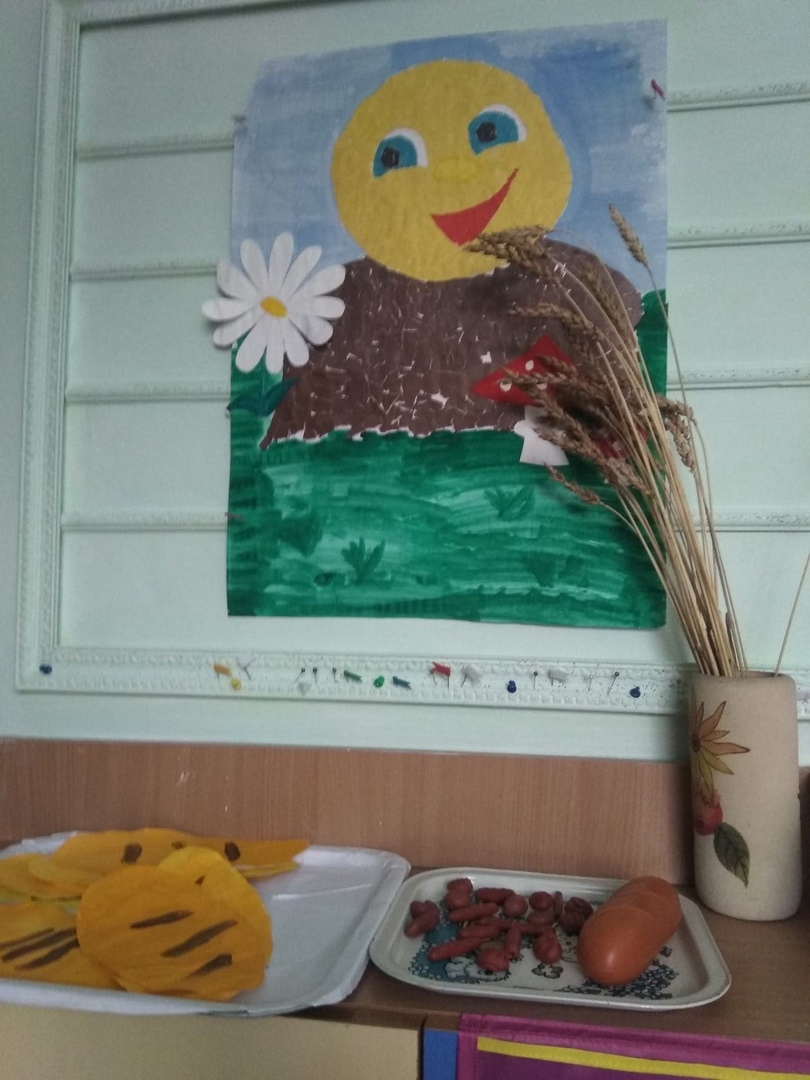 Объемная аппликация-  «Хлеб вырос».(группа «Незабудки»).